PREMOS
Goal: increase translational value of preclinical models in neuropsychiatry








INFRAFRONTIER + PRISM + EQIPD join forces
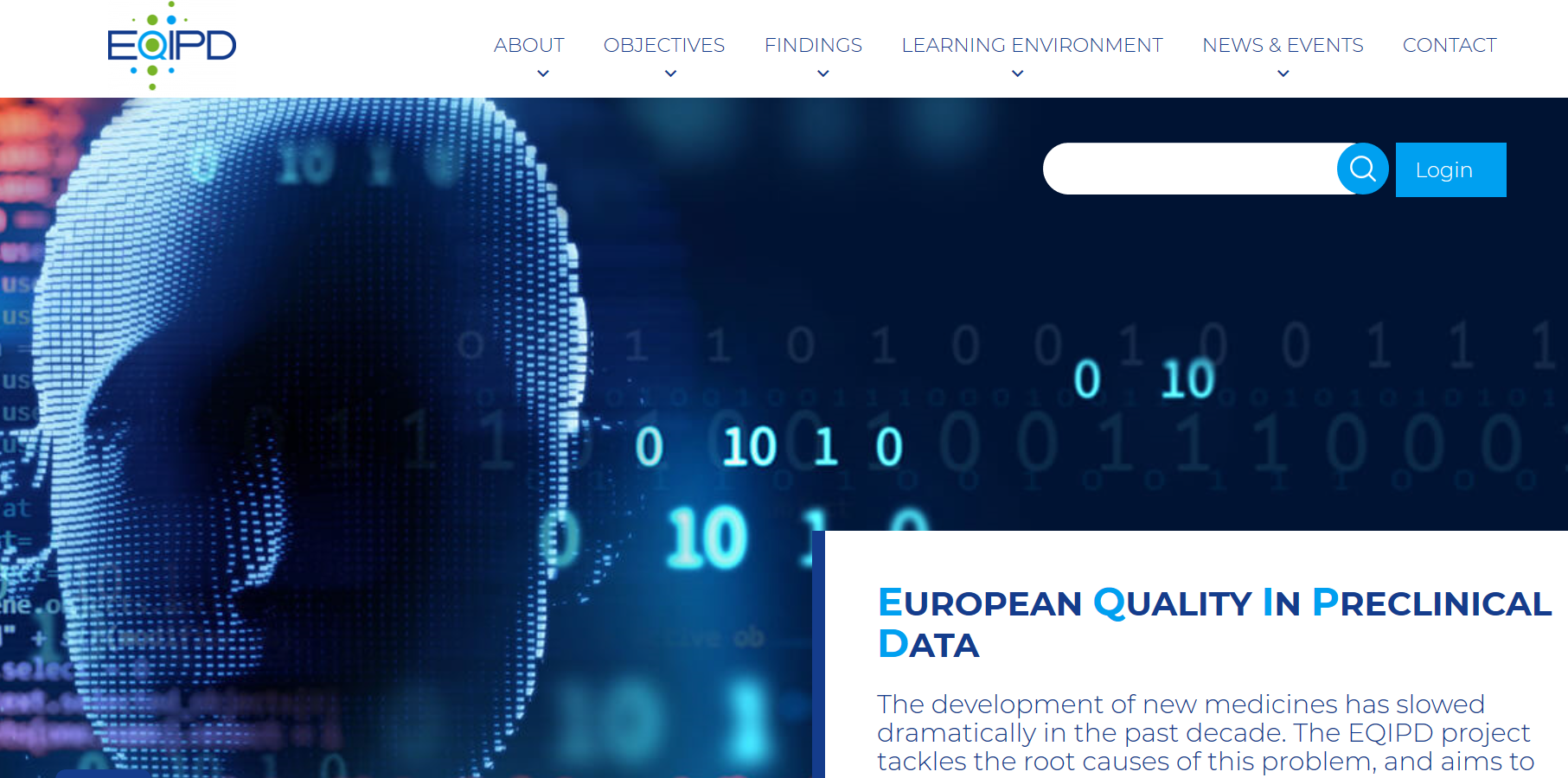 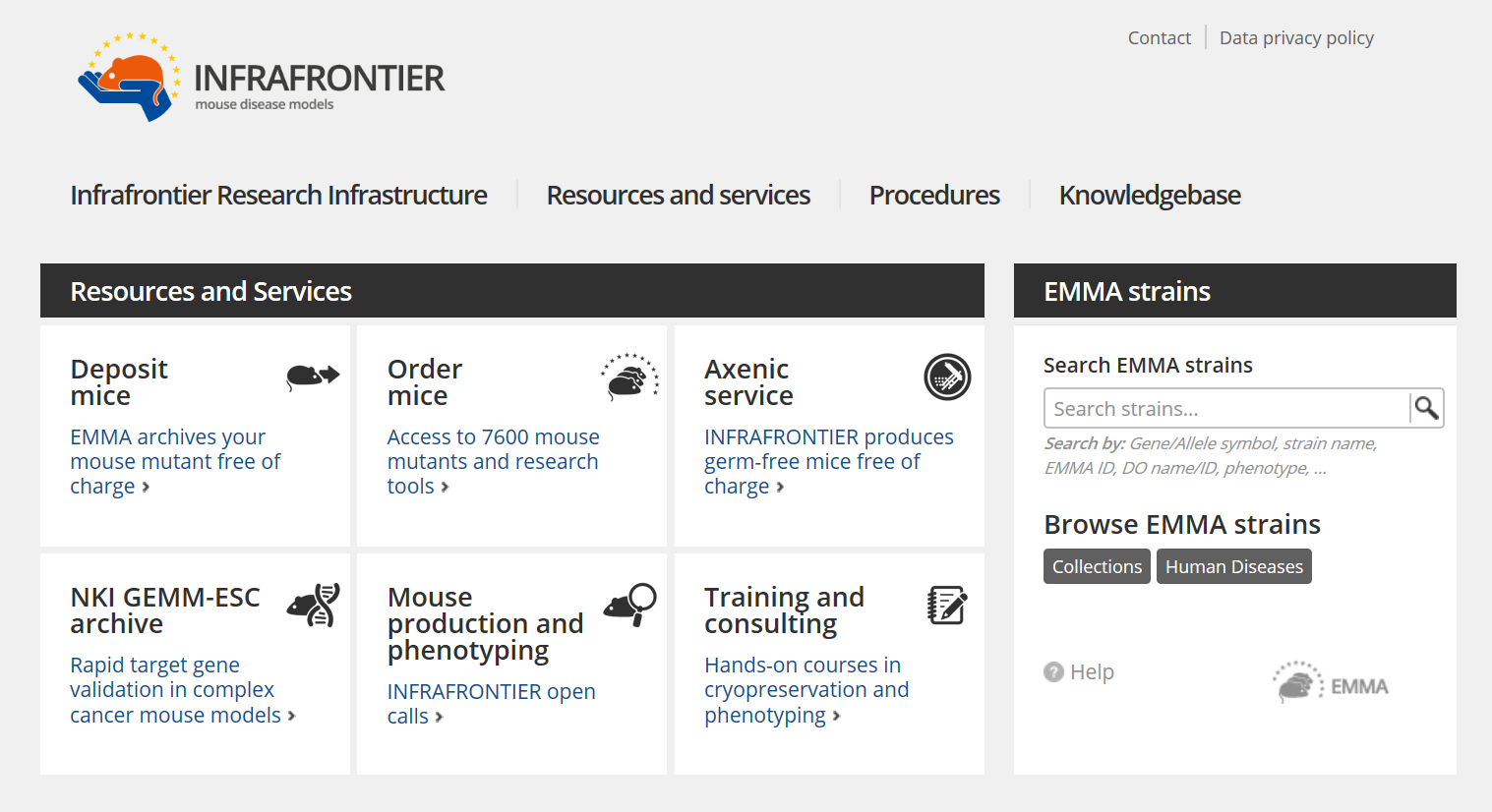 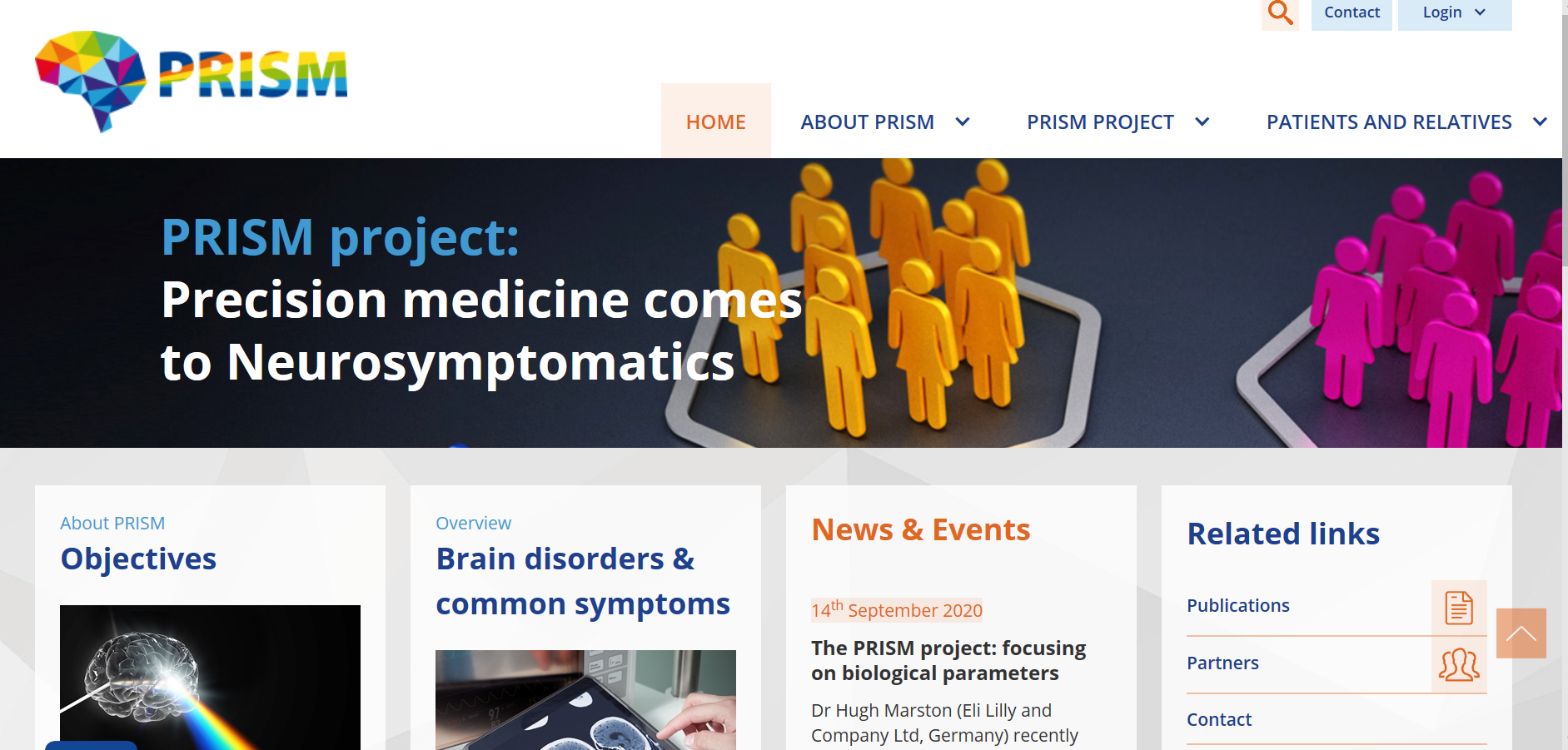 www.ebra.eu/premos

Coordinator: PD Dr. Sabine Hölter-Koch
Co-Coordinator: Dr. Yann Herault
1
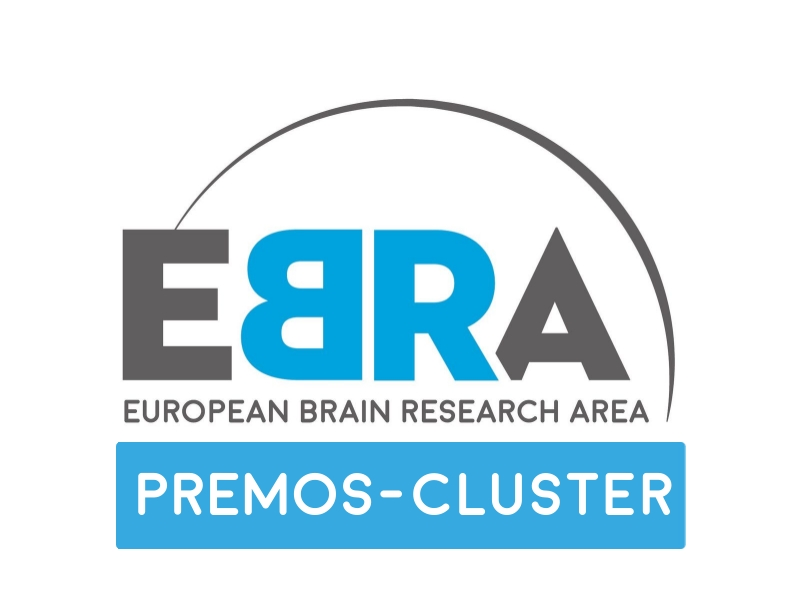 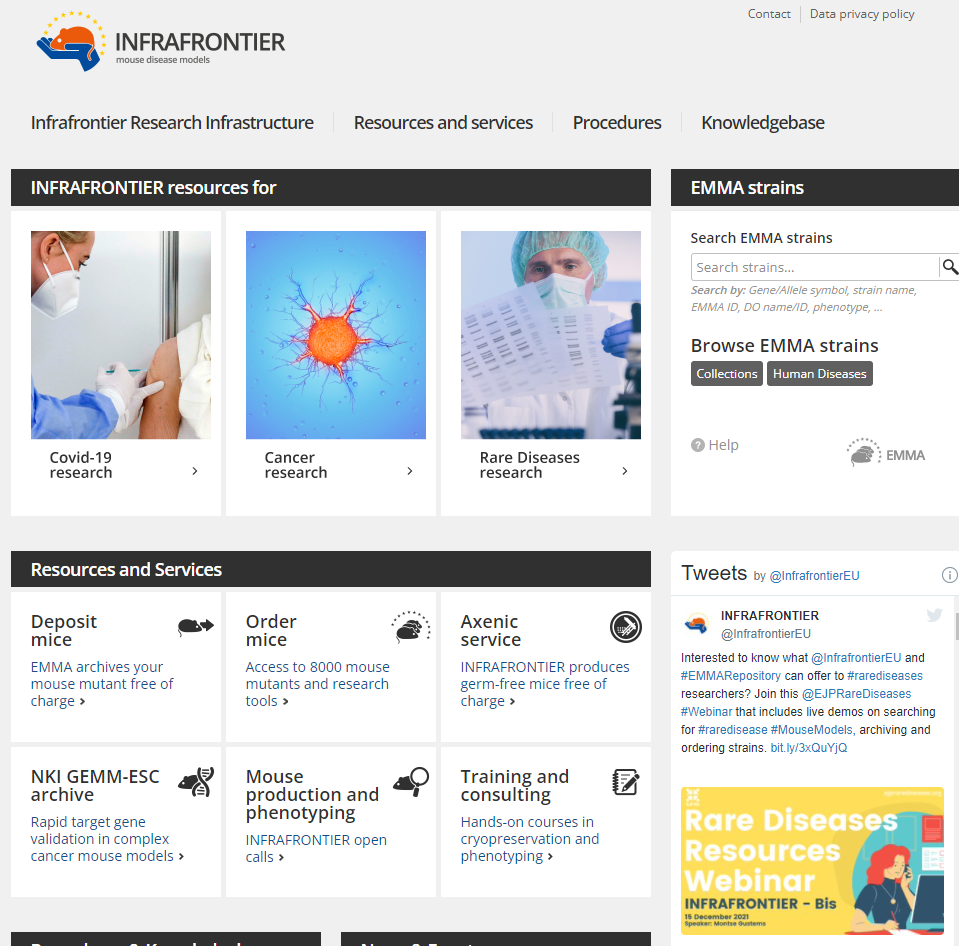 www.infrafrontier.eu
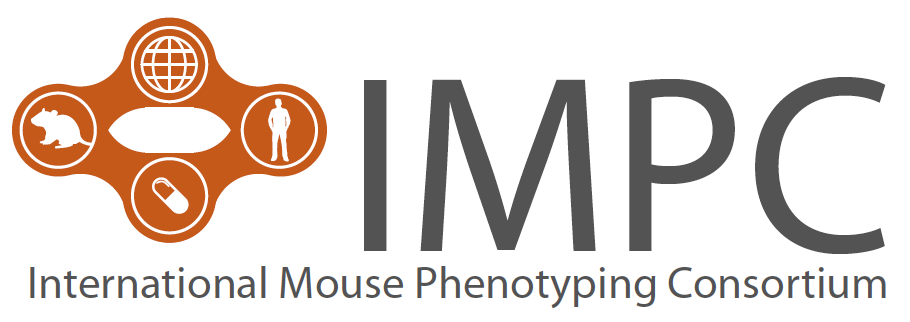 Conserved disease-relevant biological mechanisms?
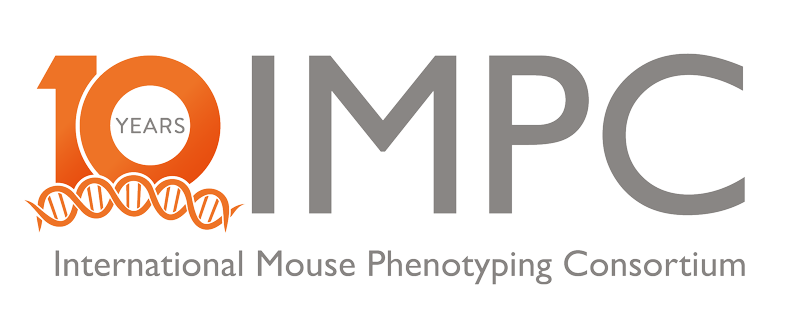 Mutant mouse line for every gene with a human orthologue (7824 to date)
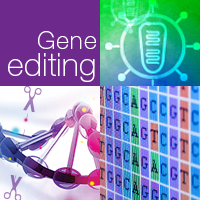 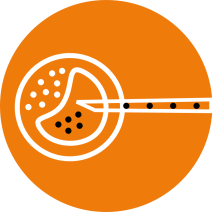 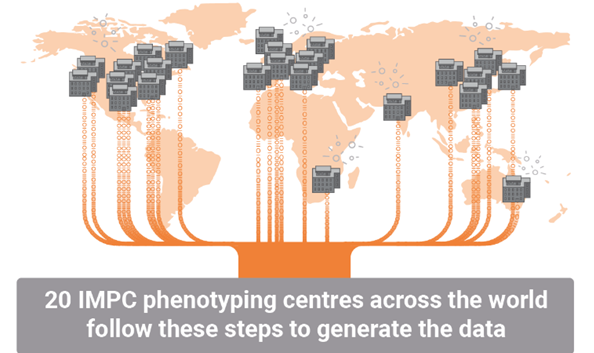 Neurobiology-based, validated in-vivo read-outs
Whole body phenotyping – strategically placed to identify genetic relation between psychiatric and shared medical comorbidities.
Single genetic background – small effects become detectable
Advantageous for rare disrupting mutations with limited patient cohorts
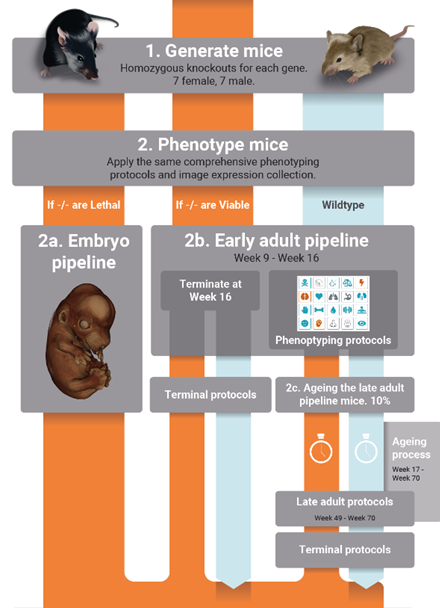 Conserved disease-relevant biological mechanisms?
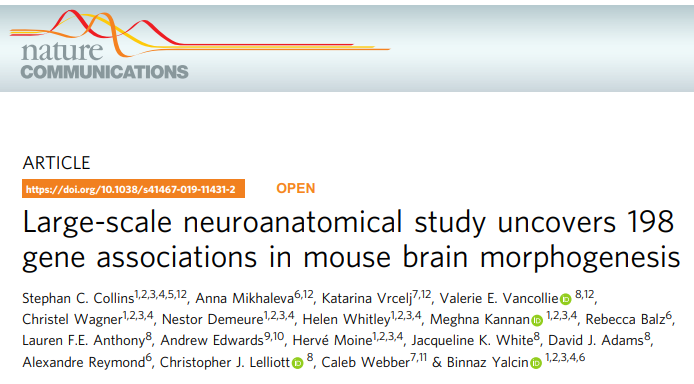 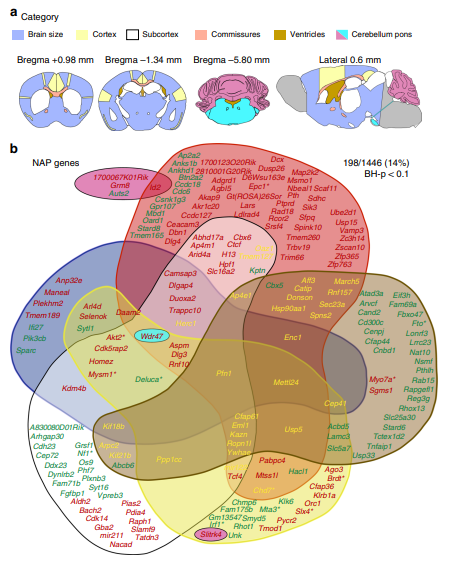 118 neuroanatomical parameters analysed in 1566 mutant mouse lines (males only)
17% of human unique orthologues of mouse neuroanatomical phenotype genes are known loci for cognitive dysfunction
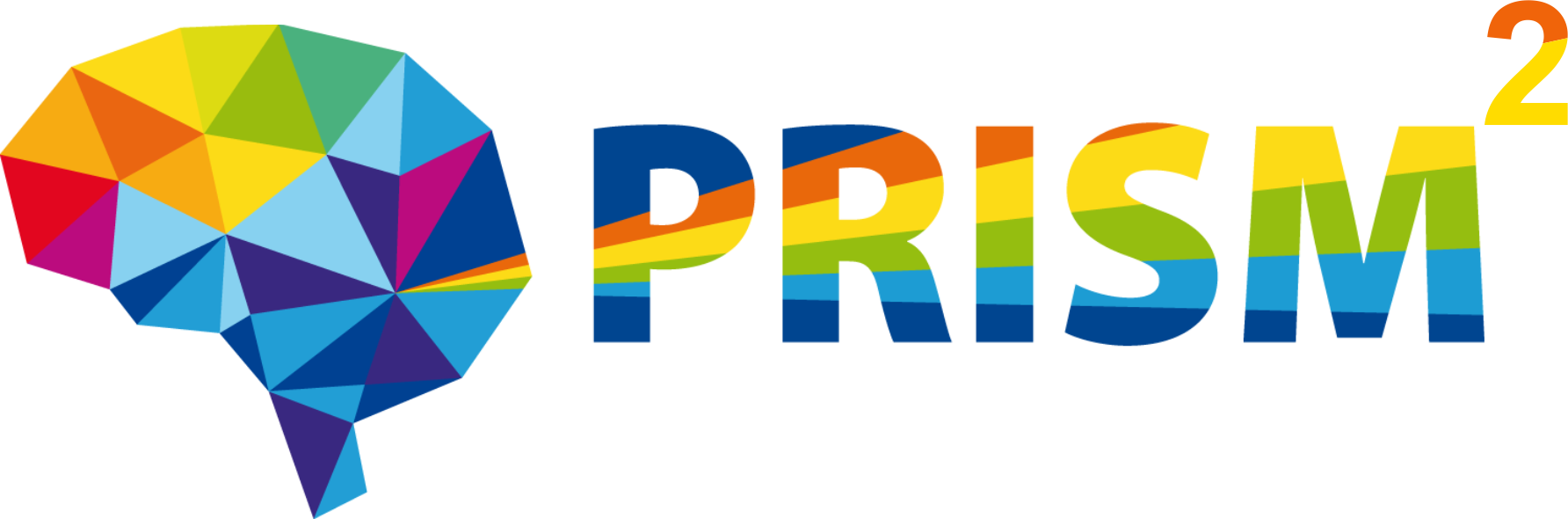 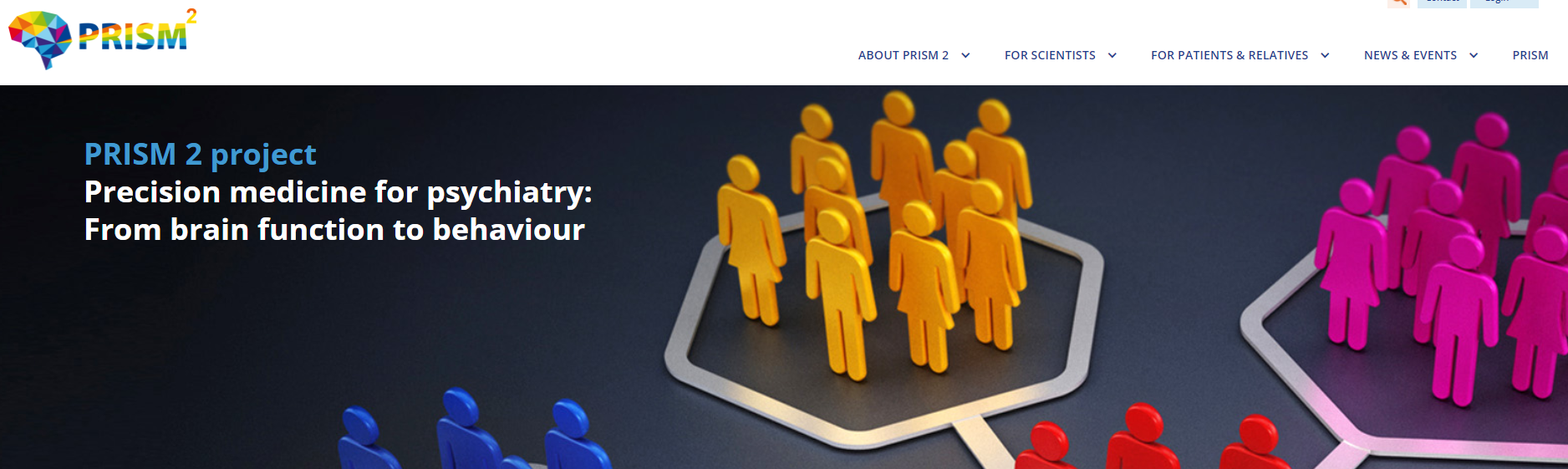 IMI PRISM2 Project
Project coordinator: 	Prof. Dr. Martien Kas, Groningen University
Project leader: 	Dr. Hugh Marston, Boehringer Ingelheim
www.prism2-project.eu
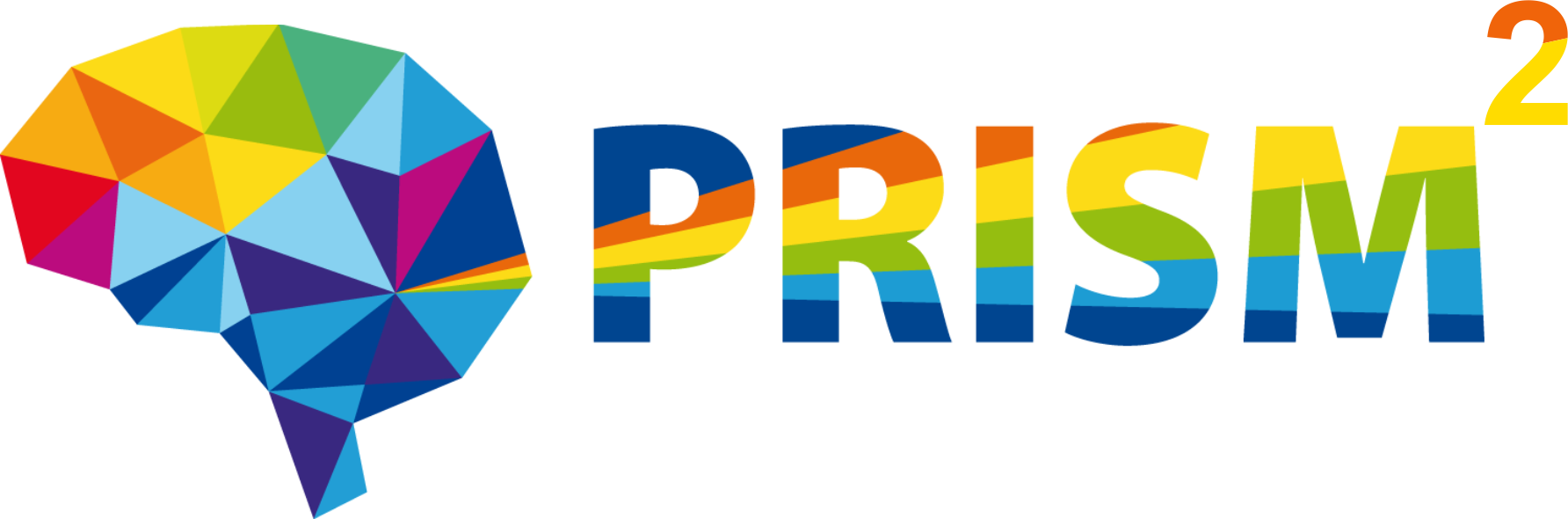 PRISM implemented homologous quantitative biological parameters in clinical and preclinical studies

Focus on domains that are affected trans-diagnostically

PRISM will back-translate human findings in animal studies to develop predictive model systems as an important step to validate underlying mechanistic concepts and for future testing of therapeutic approaches
www.prism2-project.eu
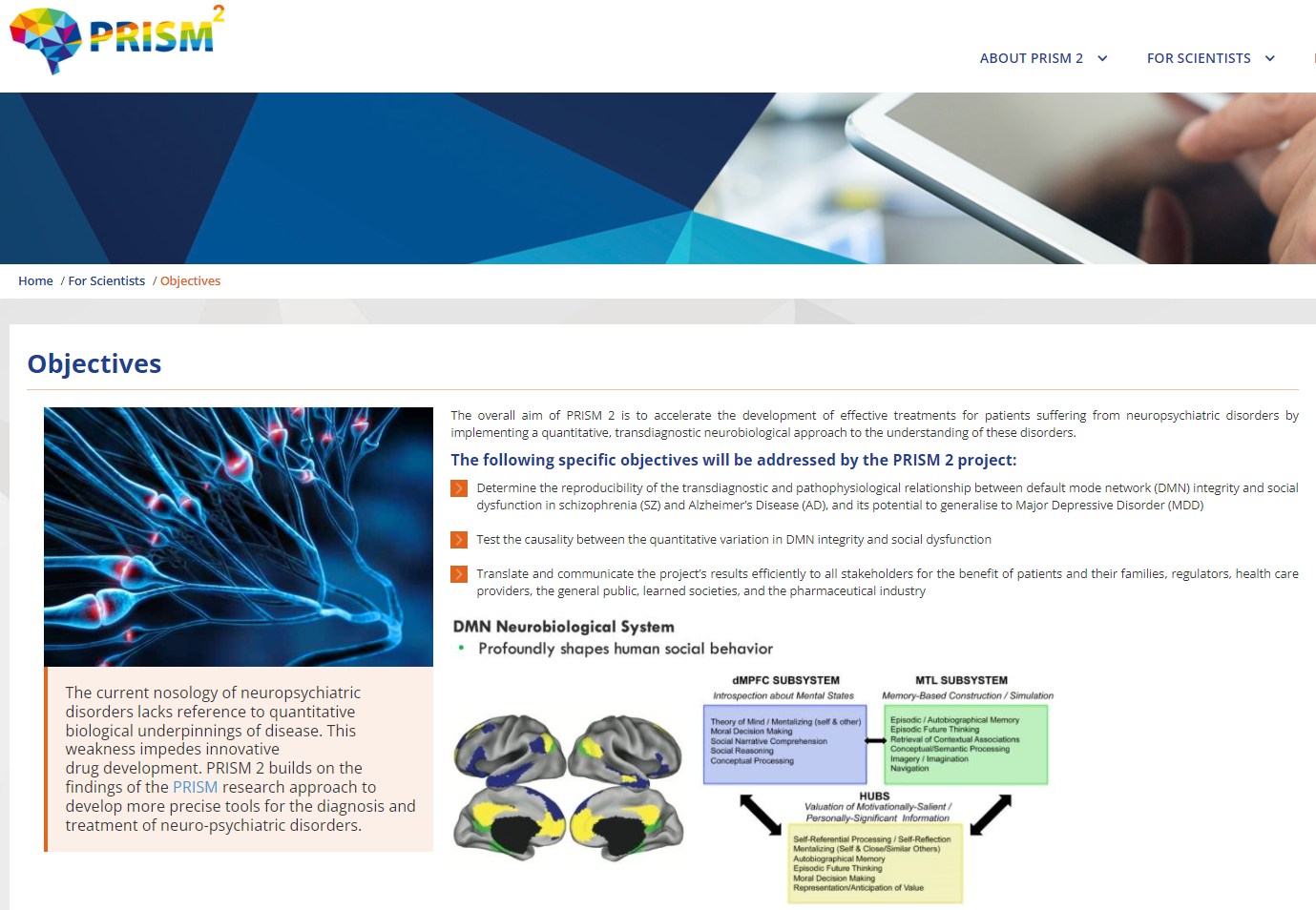 www.prism2-project.eu
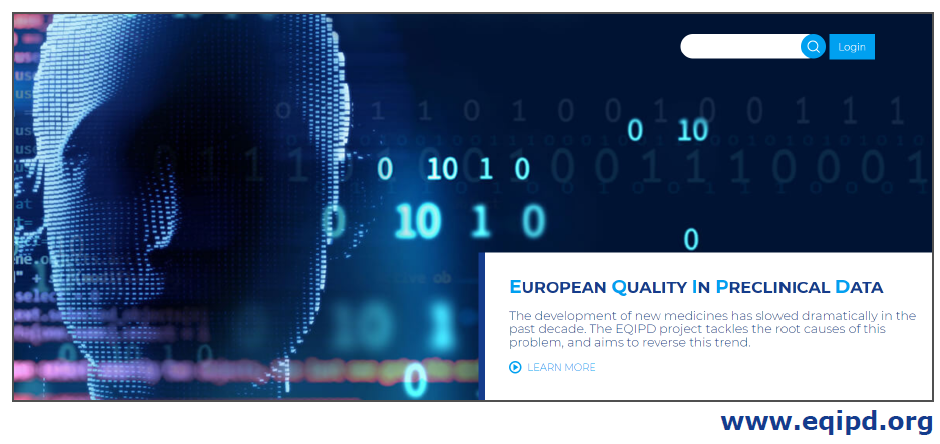 IMI EQIPD Project
Project coordinator: 	Prof. Malcolm MacLeod, Edinburgh University
Project leader: 	Dr. Thomas Steckler, Janssen Pharmaceutica
Irreproducibility - Many Things can Go Wrong
Lack of prespecified in- and exclusion criteria / start- and endpoints
Inappropriate controls / baseline
Wrong experimental unit
Lack of prespecified (primary) outcome measure(s)
Use of non-authenticated materials / unvalidated assays
Inadequate choice of sample size / inadequately powered study
Outlier removal without prespecified outlier criteria
Inappropriate statistical analysis
Lack of / inappropriate concealment of treatment allocation
Lack of / inadequate blinding of outcome assessment
Lack of / inappropriate randomization of sample allocation
Small, meaningless effect size
Hypothesizing after the results are known (HARKing)
Falsified data
Frank errors (dosing, copy-paste,…)
Misleading data presentation
Selected reporting of results
Inappropriate study documentation
Inappropriate data storage and lack of traceability
9
Objectives
Create simple, sustainable solutions that facilitate improvements in non-clinical data quality without impacting innovation and freedom of research
Start: 01.10.2017
Enhancing Quality In Preclinical Data
3 years + 1 year no-cost extension
Project budget:          9.8 mio €
IMI + other funding:  4.8 mio €
Strategic fit with PREMOS
Enhanced predictive validity, better reproducibility and translatability of animal models due to strengthened rigor / internal validity of non-clinical studies
To build trust in non-clinical data and improve decision making
EFPIA in-kind:              5.1 mio €
Consortium:
Implementation of the EQIPD Quality System
Generation of more robust and reliable internal and external non-clinical data
Released Oct 2020

Utilization of the EQIPD online Training Platform
Training of internal scientists and external collaborators on GRP
Under construction
Outcome& value proposition
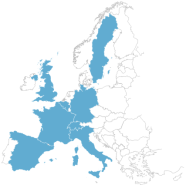 Partners	Coordinators
	10 Public	University of Edinburgh
12 EFPIA 	Janssen Pharmaceutica
  8 SMEs

         5 associated collaborators
  ~100 stakeholders
Partnering
Close interaction with Infrafrontier and PRISM to generate a unified view on the way forward
Israel
10
Objectives
Reach a broad consensus on a strategy to improve the predictive value of preclinical models in neuropsychiatric research involving all stakeholders

Reduction of the number of animals needed in preclinical research

Cellular systems and organoids can not model complex behaviors or the entire physiology of a living organism, nor can they be simulated
Regulators still insist on preclinical in-vivo studies in model organisms
11
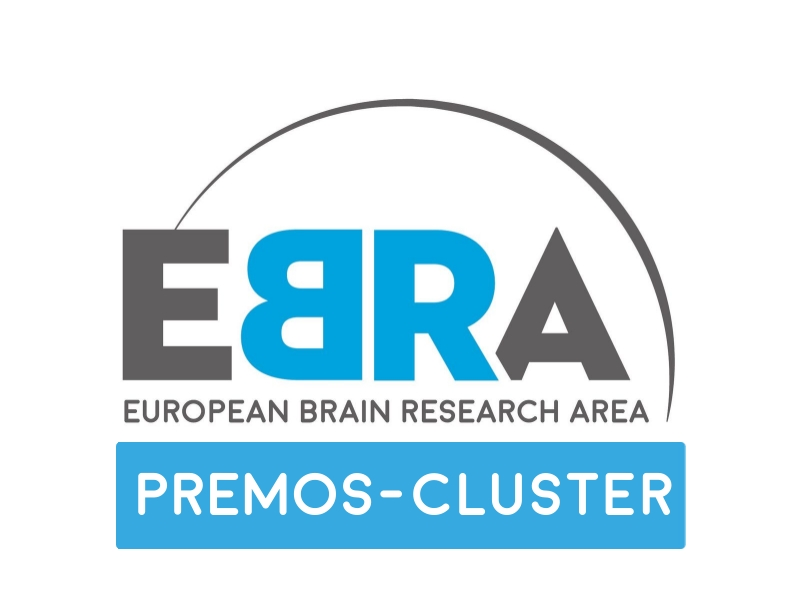 Activities
Start: 1. February 2021; End: October 2022
Survey of main translational gaps among cluster members
Discussion in 3 WG meetings about:
Requirements for clinical relevance of model systems
To treat a disease, we need to understand the mechanism in a complex organism
We need to ensure investigation of biologically conserved disease-relevant mechanisms
Preclinical data quality measures need to be implemented on a large scale
Stakeholder meeting (virtual): February/March 2022
Consensus meeting (in Brussels): ? 2022
12
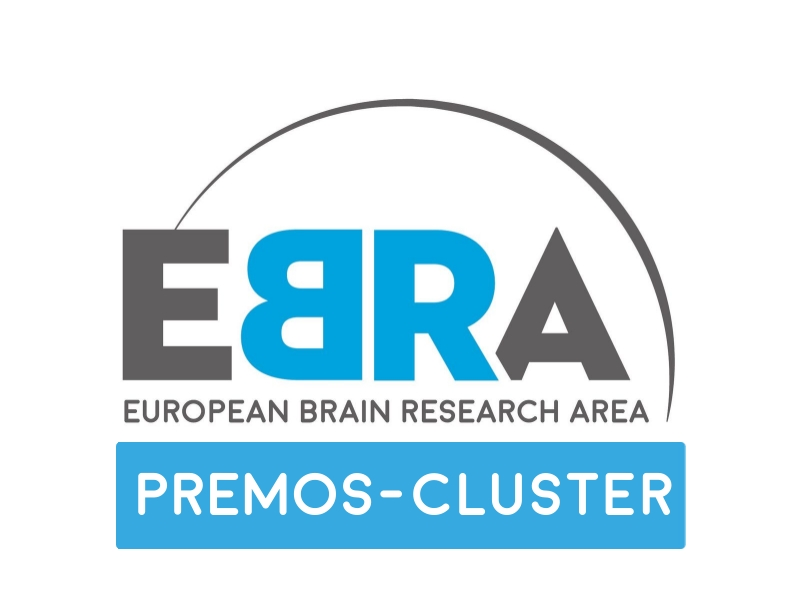 ebra@braincouncil.eu